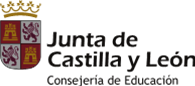 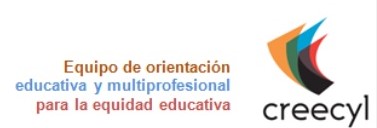 Dirección General de Formación Profesional, 
Régimen Especial y Equidad Educativa
Servicio de equidad, igualdad  y orientación educativa
La atención a las DEAS en Castilla y León
Hablamos de…
Normativa.
Líneas estratégicas de actuación: II Plan de Atención a la Diversidad.
Medidas de atención  a la diversidad.
Identificación, evaluación y seguimiento de las necesidades específicas de apoyo educativo.
Participación de las familias y colaboración con entidades.
DETECTA.
NORMATIVA
Ley orgánica 2/2006, de 3 de mayo, de educación.
Ley Orgánica 8/2013, de 9 de diciembre, para la mejora de la calidad educativa
ORDEN EDU/1603/2009, de 20 de julio, por la que se establecen los modelos de documentos a utilizar en el proceso de evaluación psicopedagógica y el del dictamen de escolarización.
Instrucción de 24 de agosto de 2017 de la Dirección General de Innovación y Equidad Educativa por la que se modifica la Instrucción de 9 julio de 2015 de la Dirección General de Innovación Educativa y Formación del Profesorado, por la que se establece el procedimiento de recogida y tratamiento de los datos relativos al alumnado con necesidad específica de apoyo educativo escolarizado en centros docentes de Castilla y León.
ACUERDO 29/2017, de 15 de junio, de la Junta de Castilla y León, por el que se aprueba el II Plan de Atención a la Diversidad en la Educación de Castilla y León 2017-2022.
NORMATIVA
ORDEN EDU/721/2008, de 5 de mayo, por la que se regula la implantación, el desarrollo y la evaluación del segundo ciclo de la educación infantil en la Comunidad de Castilla y León.
DECRETO 26/2016, de 21 de julio, por el que se establece el currículo y se regula la implantación, evaluación y desarrollo de la Educación Primaria en la Comunidad de Castilla y León.
ORDEN EDU/362/2015, de 4 de mayo, por la que se establece el currículo y se regula la implantación, evaluación y desarrollo de la educación secundaria obligatoria en la Comunidad de Castilla y León.
ORDEN EDU/1152/2010, de 3 de agosto, por la que se regula la respuesta educativa al alumnado con necesidad específica de apoyo educativo escolarizado en el segundo ciclo de Educación Infantil, Educación Primaria, Educación Secundaria Obligatoria, Bachillerato y Enseñanzas de Educación Especial, en los centros docentes de la Comunidad de Castilla y León.
NORMATIVA
ORDEN EDU/136/2019, de 20 de febrero, por la que se regula el Programa para la Mejora del Éxito Educativo en la Comunidad de Castilla y León. 
ORDEN EDU/1057/2014, de 4 de diciembre, por la que se regulan las modalidades, convocatoria, reconocimiento, certificación y registro de las actividades de formación permanente del profesorado de enseñanzas no universitarias que presta sus servicios en centros docentes sostenidos con fondos públicos en la Comunidad de Castilla y León organizadas por la Red de formación y se establecen las condiciones de reconocimiento de las actividades de formación organizadas por otras entidades.
RESOLUCIÓN de 3 de junio de 2019, de la Dirección General de Política Educativa Escolar, por la que se dispone la publicación de la Instrucción de 3 de junio de 2019, de la misma Dirección General, por la que se unifican las actuaciones de los centros docentes que imparten enseñanzas no universitarias en Castilla y León correspondientes al inicio del curso escolar 2019/2020.
LINEAS ESTRATÉGICAS: II PLAN DE ATENCIÓN A LA DIVERSIDAD
Promoción de la cultura inclusiva, dirigida a todo el alumnado, a través de:
Adaptación de la normativa.
Formación de los profesionales.
Sensibilización de la comunidad educativa.
Prevención, detección e intervención temprana de las necesidades educativas, trabajando desde educación infantil.
Mejora de las tasas de titulados en la ESO, bachillerato y FP a través de medidas de acción positiva, refuerzo y acompañamiento educativo.
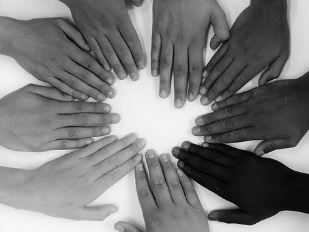 Formación de los profesionales
Formación en relación con la atención a la diversidad, ORDEN EDU/1057/2014:
La formación puede realizarse a distancia con alguna sesión presencial o presencial, también hay un sistema mixto. La formación se organiza en módulos que pueden ser:
De formación presencial.
De aplicación en el aula: propuesta didáctica o un trabajo.
De trabajo colaborativo no presencial, a través de una plataforma. 
De formación presencial en otros entornos: salidas, visitas,…
Modalidades: cursos, seminarios, grupos de trabajo, congresos, proyectos de formación en centros, proyectos de innovación educativa,…
Elaboración de orientaciones de atención al alumnado con necesidad específica de apoyo educativo, en concreto al alumnado con DEAS-dificultades de lectura.
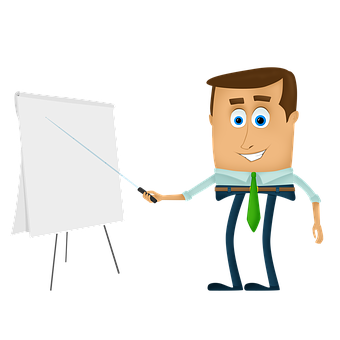 Sensibilización de la comunidad educativa
Potenciación de la importancia de la educación inclusiva a través de la formación.
Creación del CREECYL (Equipo Multiprofesional de Orientación Educativa para la Equidad Educativa de Castilla y León). Desde el CREECYL: 
Realizamos intervención de carácter regional, en relación con las líneas estrategias que se establecen en el II plan de atención a la diversidad. 
Colaboramos en actividades formativas de la comunidad educativa respecto a equidad educativa e igualdad de oportunidades (elaboración de cursos online, asesoramiento sobre necesidades de formación y ponentes y organización de jornadas específicas)
El asesoramiento al profesorado e información y colaboración con las familias, asociaciones, así como, con federaciones de C. y L.
La investigación e innovación en equidad educativa y en detección, atención e intervención con el alumnado con necesidad específica de apoyo educativo. 
La gestión de materiales, ayudas técnicas y recursos específicos destinados a alumnado con necesidad específica de apoyo educativo.
[Speaker Notes: Líneas de atención a la diversidad:
Promoción de la cultura inclusiva.
Prevención, detección e intervención temprana.
Mejora de los indicadores internacionales.
Participación de las familias.
Investigación, innovación y evaluación sobre prácticas inclusivas.
Igualdad, no violencia y respeto.]
2. Prevención, detección e intervención temprana
Prevención: 
Formación de los profesionales.
Como actuaciones preventivas se identifican cinco componentes basados en la evidencia empírica y que se encuentran en la base del aprendizaje lector, siguiendo a Jiménez, J.E., et al (2011). Estos son:
Conciencia fonética.
Conocimiento alfabético
Fluidez lectora
Vocabulario 
Comprensión lectora (National Reading Panel (NRP,2000). 
Detección temprana: 
DETECTA: lenguaje escrito.
Intervención: medidas de atención a la diversidad.
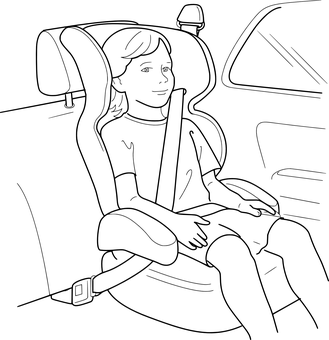 3. Mejora de las tasas de titulados
Programa de Mejora del Éxito Educativo regulado por la ORDEN EDU/136/2019. 
Intercambio de información entre etapas. 
Participación de las familias.
A. Programa de Mejora del Éxito Educativo
Líneas de actuación: 
Refuerzo académico y acompañamiento educativo, fortaleciendo los procesos de enseñanza-aprendizaje y adaptándose a las necesidades del alumnado. 
Motivación y orientación educativa extraordinaria que facilite la continuidad del alumnado en el sistema educativo.
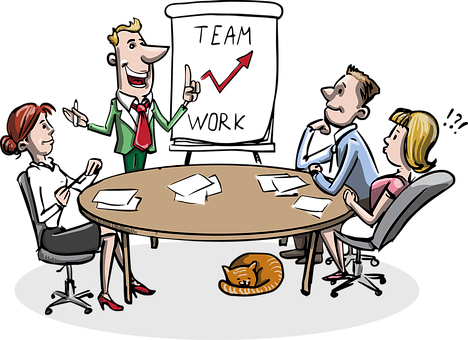 A. Programa de Mejora del Éxito Educativo
Medidas de Mejora del Éxito Educativo (ORDEN EDU/136/2019):
B. Intercambio de información entre etapas
Según el Decreto 26/2016 se garantizará la coordinación entre la educación primaria y la ESO, con el fin de facilitar la transición entre ambas etapas.
Según la ORDEN EDU/362/2015 se establecerá: 
Mecanismos de coordinación del departamento de orientación (DO) con los centros que imparten educación primaria de la zona y equipos de orientación educativa y psicopedagógica.
Mecanismos de coordinación del DO del IES con los centros  que impartan educación secundaria postobligatoria.
Acogida y orientación al alumnado que se incorpora al IES en 1º de la ESO.
 RESOLUCIÓN de 3 de junio de 2019 por la que establecen las instrucciones de inicio de curso:
Reuniones de coordinación de los orientadores de los DO del IES con los orientadores de los centros integrados de formación profesional. 
La coordinación referida al alumnado con necesidad específica de apoyo educativo incluirá una reunión entre los departamentos de orientación de los IES y los equipos de orientación que atienden a los centros de educación infantil y primaria. Esta reunión de coordinación se realizará antes del comienzo de las actividades lectivas del curso en el que se produce el cambio de etapa.
B. Intercambio de información entre etapas
Actuaciones: 
Al inicio de la escolarización en educación infantil a través del periodo de adaptación y recogida de información relevante a nivel académico.
Cambio de etapa de educación infantil a educación primaria y entre ciclos en la etapa de primaria, esto requiere una coordinación estrecha entre los tutores/as a través de reuniones desde principio de curso realizando un trabajo conjunto.
En relación con la promoción o repetición de curso se tendrán en cuenta los criterios de promoción establecidos en la normativa así como la posibilidad de integración social del alumnado, autoestima, …
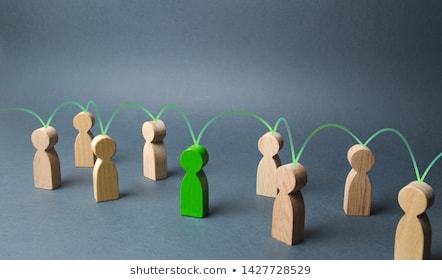 B. Intercambio de información entre etapas
En la ESO se establecen mecanismos de coordinación con los centros que imparten educación primaria y los equipos de orientación educativa y psicopedagógica, llevando a cabo una reunión al finalizar el curso y otra el comienzo del curso siguiente.
Planificación, organización y temporalización de las actuaciones de acogida y orientación para el alumnado que se incorpora a primer curso de la ESO para facilitar la transición y la continuidad del proceso educativo.
Planificación, organización y temporalización de las actuaciones de la orientación académica y profesional con el alumnado del centro que incluirá, en todo caso, en tercer o cuarto curso, la visita a centros de trabajo y ciclos formativos.
MEDIDAS ATENCIÓN A LA DIVERSIDAD
En primer lugar y siguiendo la ORDEN EDU/1152/2010 el profesorado pondrá en marcha las medidas ordinarias de atención a la diversidad que se incluyen en el plan de atención a la diversidad y que pretenden atender a las necesidades educativas de todo el alumnado. 
 El plan de atención a la diversidad se elaborará de acuerdo a una serie de principios generales de actuación algunos de ellos son:
Individualización de la enseñanza.
Equidad y excelencia.
Detección e identificación temprana de las necesidades.
Igualdad de oportunidades de acceso, permanencia y promoción.
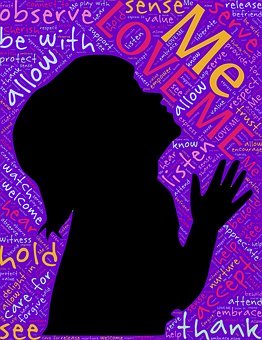 MEDIDAS ATENCIÓN A LA DIVERSIDAD
Las medidas ordinarias se refieren a aspectos organizativos y metodológicos. De acuerdo al DECRETO 26/2016, de educación primaria, son:
Los planes de acogida: actuaciones en los momentos de incorporación del alumnado.
Transición entre etapas educativas.
Seguimiento y acción tutorial individual y grupal.
Equipo docente: evaluación inicial, adecuación de las programaciones didácticas y participación en las evaluaciones trimestrales (coordinación del profesorado).
Las actuaciones preventivas y de detección de dificultades de aprendizaje dirigidas a todo el alumnado (signos de riesgo).
Los agrupamientos flexibles heterogéneos, de refuerzo o apoyo en las áreas instrumentales.
[Speaker Notes: La acción tutorial orientará el proceso educativo individual y colectivo de los alumnos a través de:
	Su inclusión y participación en la vida del centro.
	Seguimiento individualizado de su proceso de aprendizaje.
	La toma de decisiones relacionadas con su evolución académica.
Signos de alerta:
	Problemas en la conciencia fonológica 	
	Retraso del habla
	Dificultades en la comprensión oral
	Escaso vocabulario
	Poca fluidez lectora]
MEDIDAS ATENCIÓN A LA DIVERSIDAD
Las adaptaciones curriculares en la metodología didáctica y en los instrumentos de evaluación (observación sistemática, pruebas orales y escritas, trabajos de clase, dejar más tiempo, …).
Adaptación de tiempos y organización de espacios dentro del aula.
Las actuaciones de prevención y control del absentismo escolar.
Las áreas del bloque de asignaturas de libre configuración autonómica/optatividad.
Planes individualizados para alumnado repetidor o con materias pendientes.
Planes de mejora a partir del resultado de pruebas individualizadas. 
Aplicación de medidas de refuerzo y acompañamiento dentro/fuera del horario lectivo.
Personalización del aprendizaje a través de las TIC.
[Speaker Notes: Asignaturas de libre configuración autonómica: 
	Segunda Lengua Extranjera en quinto y sexto curso. 
	Algún área más, que podrá ser de profundización o refuerzo de las áreas troncales.
	Otras áreas relacionadas con el aprendizaje del sistema braille, la tiflotecnología, la autonomía personal y las lenguas de signos. 
En la ESO:
	Conocimiento de lengua y matemáticas (1º y 2º ESO)
	Segunda lengua extranjera (1º, 2º y 3º ESO)
	Iniciación a la actividad emprendedora y empresarial (3º ESO)

Personalización del aprendizaje:
	Atendiendo a diferentes ritmos
	Adaptando los elementos curriculares
	A través de las metodologías activas donde el alumnado es protagonista de su aprendizaje.]
MEDIDAS ATENCIÓN A LA DIVERSIDAD
METODOLOGIAS ACTIVAS (INCLUSIVAS)
APRENDIZAJE COOPERATIVO
APRENDIZAJE INTERACTIVO
APRENDIZAJE-SERVICIO
TERTULIAS DIALÓGICAS
GAMIFICACIÓN
TUTORÍA ENTRE IGUALES
APRENDIZAJE BASADO EN PROYECTOS
APRENDIZAJE BASADO EN PROBLEMAS
APRENDIZAJE BASADO EN EL PENSAMIENTO
En el portal de Educación de C. y L. podéis descargar fichas resumen de cada una de las metodologías activas.
MEDIDAS ATENCIÓN A LA DIVERSIDAD
Las medidas ordinarias de atención a la diversidad en la etapa de la ESO, son además de las anteriores (ORDEN EDU/362/2015): 
La integración de materias en ámbitos de conocimiento en el primer curso de la etapa con el fin de facilitar el tránsito del alumnado entre la educación primaria y la ESO.
Medidas de atención personalizada dirigidas a aquel alumnado que, habiéndose presentado a la evaluación final de etapa, no la haya superado.
MEDIDAS ATENCIÓN A LA DIVERSIDAD
Orientaciones en la metodología:
Implicación del equipo docente.
Coordinación con la familia.
Ofrecer materiales visuales, manipulativos, ….
Facilitar los apuntes.
Utilizar mapas mentales, esquemas visuales, mapas conceptuales y murales interactivos y/o manipulativos.
Graduar las tareas o trabajos.
….
IDENTIFICACIÓN, EVALUACIÓN Y SEGUIMIENTO DE LAS NECESIDADES ESPECÍFICAS DE APOYO EDUCATIVO
Cuando las medidas ordinarias no dan resultado, el tutor/a solicitará la intervención del profesorado especialista en orientación educativa, a través del equipo directivo, cumplimentando el “Documento de Derivación”. 
Asimismo, a través del tutor, se rellena el “Documento de Autorización de los Padres” para realizar la evaluación psicopedagógica. 
El Servicio de Orientación correspondiente realiza la evaluación psicopedagógica, para valorar las necesidades educativas y establecer una propuesta educativa, aspectos que quedan recogidos en el “Informe de Evaluación Psicopedagógica”.
Las familias son informadas de la valoración realizada y de la propuesta educativa, manifestando su conformidad o no con dicha propuesta.
IDENTIFICACIÓN, EVALUACIÓN Y SEGUIMIENTO DE LAS NECESIDADES ESPECÍFICAS DE APOYO EDUCATIVO
Una vez que ya esta realizado el informe psicopedagógico, se pueden llevar a cabo  medidas especializadas de atención a la diversidad que incluirán: 
El apoyo dentro del aula por maestros especialistas de pedagogía terapéutica o audición y lenguaje. Excepcionalmente, se podrá realizar el apoyo fuera del aula en sesiones de intervención especializada siempre que dicha intervención no pueda realizarse en ella y esté convenientemente justificada.
Programas de mejora del aprendizaje y rendimiento (PMAR) que permitan al alumnado progresar y superar sus dificultades de aprendizaje para lograr obtener el título de Graduado en ESO.
PARTICIPACIÓN DE LAS FAMILIAS
El/la tutor/a mantendrá una relación permanente y de mutua colaboración con las familias, para ello se establecen a lo largo del curso escolar tres reuniones que coincidirán con las  sesiones de evaluación trimestrales, y al menos, una individual con la familia del alumnado. 
La transmisión de información tiene que ver con:  
Procedimientos de acogida al alumnado y a sus familias.
El seguimiento del proceso de enseñanza-aprendizaje del alumnado.
El refuerzo de los vínculos entre el centro y las familias, de modo que se facilite la continuidad de las acciones formativas.
Transiciones entre etapas educativas.
…
Las familias autorizan la realización de la evaluación psicopedagógica y serán informadas de los resultados de la misma.
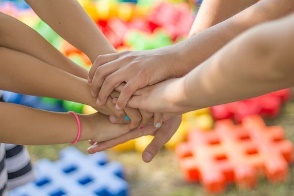 COLABORACIÓN CON ENTIDADES
Se fomenta la colaboración y participación de diferentes entidades.
En este sentido, se han realizado reuniones con las asociaciones de dislexia de Valladolid, Zamora, Burgos y León.
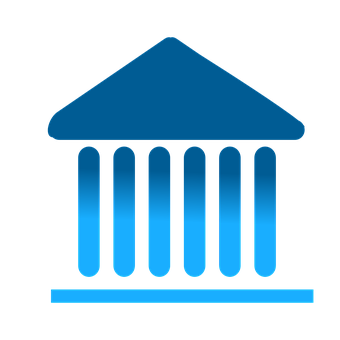 DETECTA
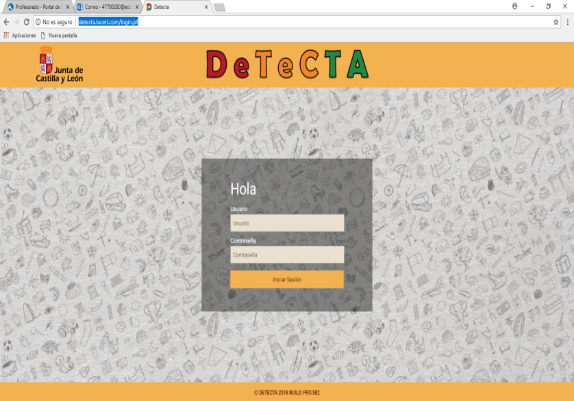 Detecta: peale
OBJETIVOS:
Proporcionar una herramienta de detección temprana en las dificultades de lectura.
Facilitar y generalizar la herramienta a todos los centros docentes sostenidos con fondos públicos. 
Pasar de una estrategia reactiva y tardía (esperar al fracaso) a una estrategia proactiva que “no deje a ningún niño atrás” (Modelo RTI).
Detecta: peale
CARACTERÍSTICAS DETECTA-PEALE:
Permiten la evaluación colectiva o individual.
Rápidas de pasar.
Pueden resolverse sin requerir una respuesta oral por parte de alumnado.
Se pueden usar con alumnado con discapacidad.
Detecta: peale
Batería PEALE: Prueba de Evaluación Analítica de la Lengua Escrita1consta de 7 sub-pruebas pero en el DETECTA se utilizan 5:  
Conteo de sílabas (SIL). 
Identificación de palabras escritas (PIPE).
Conteo de fonemas (FON).
Lectura de frases (TECLE)
Decisión ortográfica (ORT).
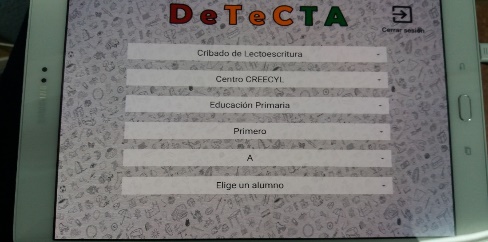 1 Domínguez, A.B., Alegría, J., Carrillo, M., y Soriano, J. (2013). PEALE. Pruebas de Evaluación Analítica de Lengua Escrita. 
        Universidad de Salamanca. Número de asiento registral: 00/2013/4067.
¡Muchas gracias!